«Курочка Ряба»Развитие творческих способностей и речи детей посредствам театрализованной и музыкальной деятельности.
Воспитатель: Шароватова Ольга Александровна
МДОУ «д/с №20 «Непоседы» г. Кимры
Тверская область
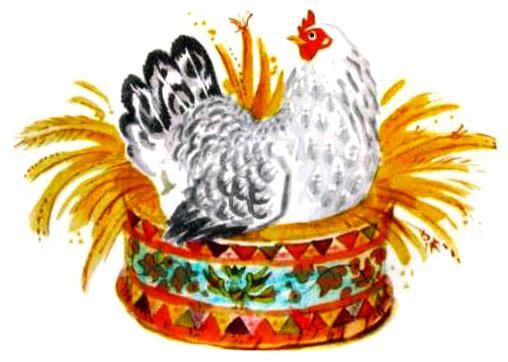 •	Предварительная работа
Чтение русской народной сказки  «Курочка Ряба». Рассматривание  иллюстрации в книжке.
•	Чтение потешки « Курочка Рябушка».
•	Разучивание стихотворения Т. Волгиной « Курочка».
•	Художественное творчество «Курочка с цыплятами» (коллективная работа).
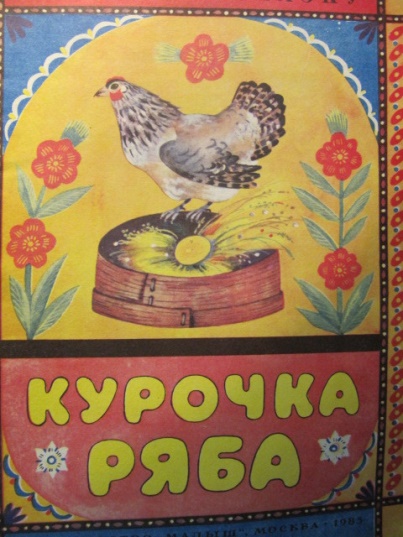 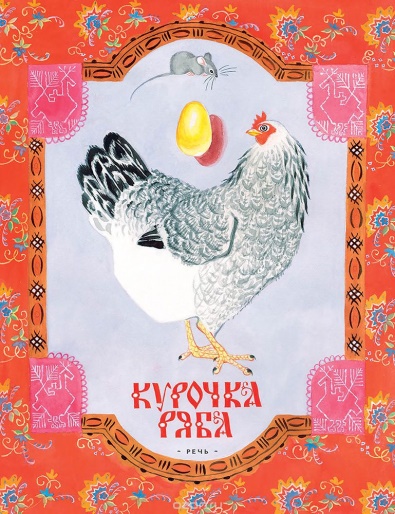 Материалы: куклы би – ба – бо: дедушка, бабушка, курочка, мышка, два яйца (белое и желтое), ширма, декорации , костюмы героев сказки “ Курочка-Ряба”, сюжетные картинки. Шапочка курочки, костюмы цыплят. Заготовки картонных яиц.
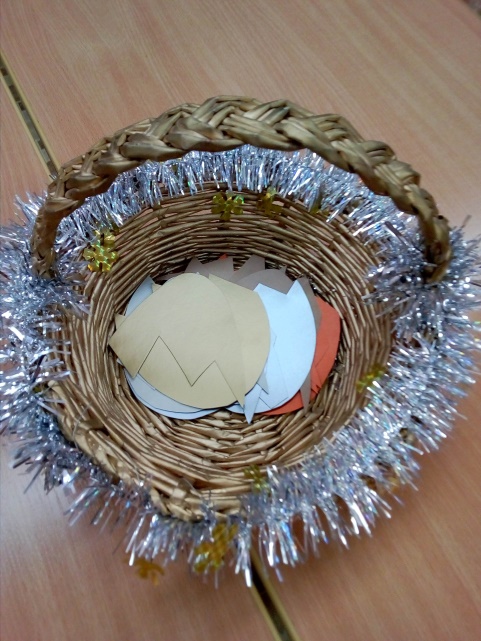 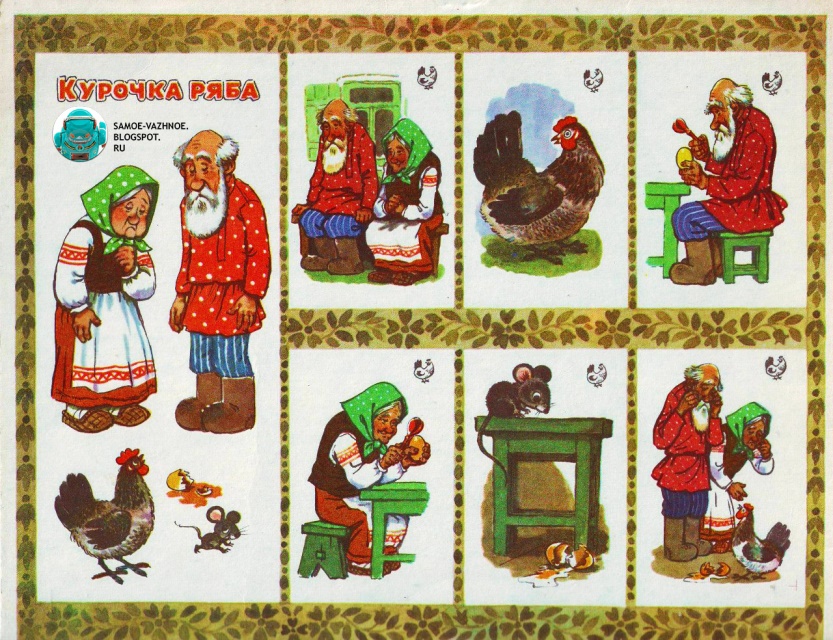 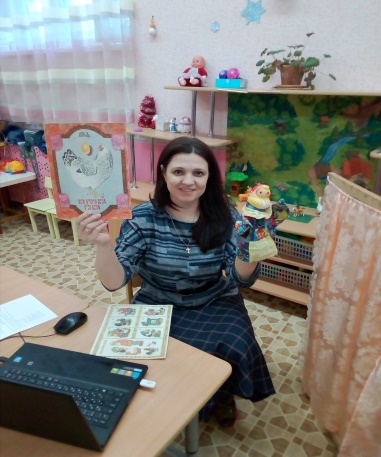 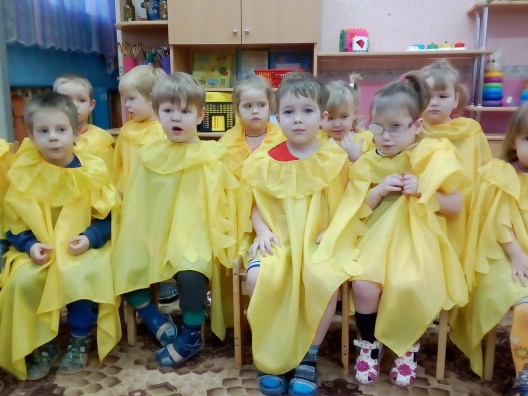 Цель:
•	Развитие творческих способностей и речи детей посредством         театрализованной и музыкальной деятельности.
•	Именно  через роль кукольного театра c  ребенок легче запоминает сказку. Побуждать интерес  детей к театрализованной игре, создавать условия для ее проведения. Развивать умение следить за развитием действия в кукольном  театре .
•	Воспитывать любовь к сказкам, ряжению, умение сопереживать героям сказок.
•	Развивать интонационную выразительность речи, мышление, память посредством игры. 
•	Продолжать расширять и активизировать словарный запас детей.
        Слова: кудахчет, золотое, простое, махнула, разбила, ряба, рябушка,  
•	Развивать  речь, отвечать на заданные вопросы.
Игра: Курочка -ряба
Цель:                               Развивать интонационную выразительность речи, мышление, память посредством игры.
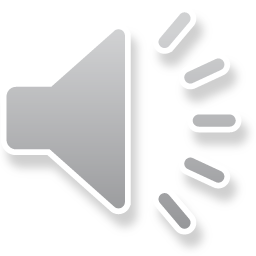 Театр би- ба-бо
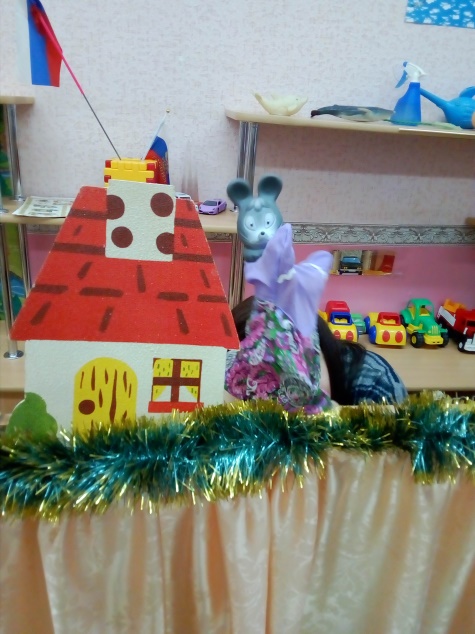 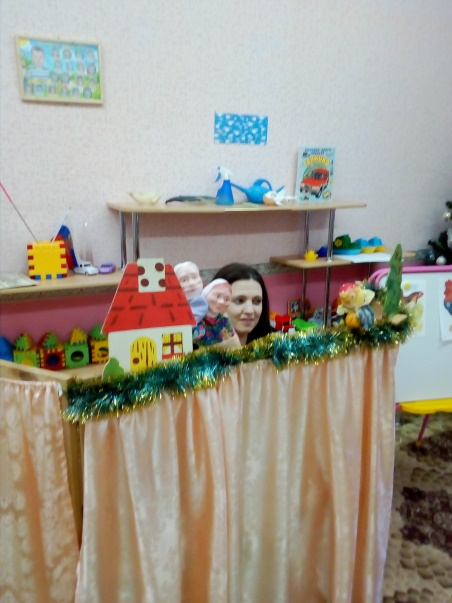 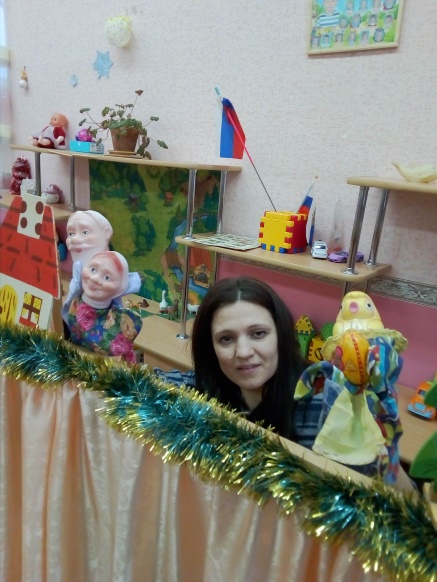 Музыкальная игра: «Курочка-ряба»
Вышла курочка гулять
	        Сочной  травки пощипать
                               А за  ней ребятки,
	Желтые цыплятки
«Ко-ко-ко,  ко-ко-ко, 
	Не ходите далеко,
	Лапками гребите,
	Зернышки  ищите».
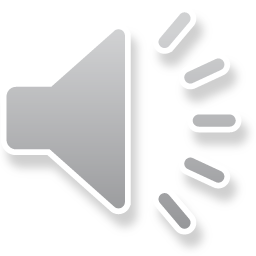 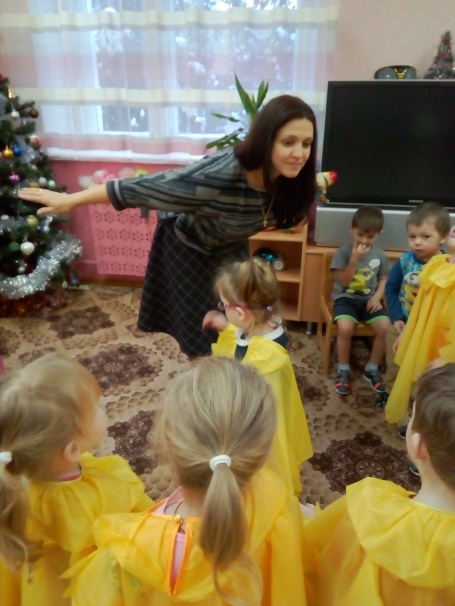 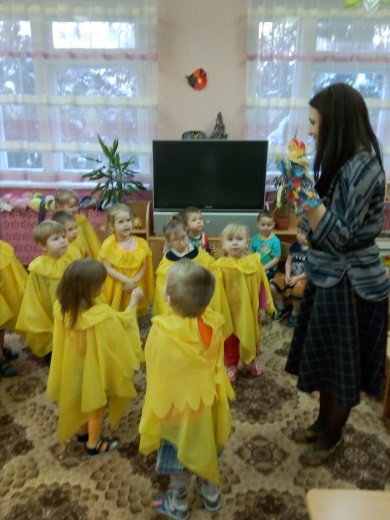 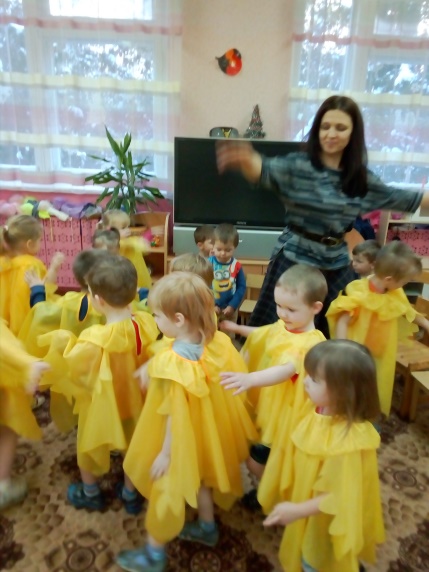 Сказка «Курочка-ряба»
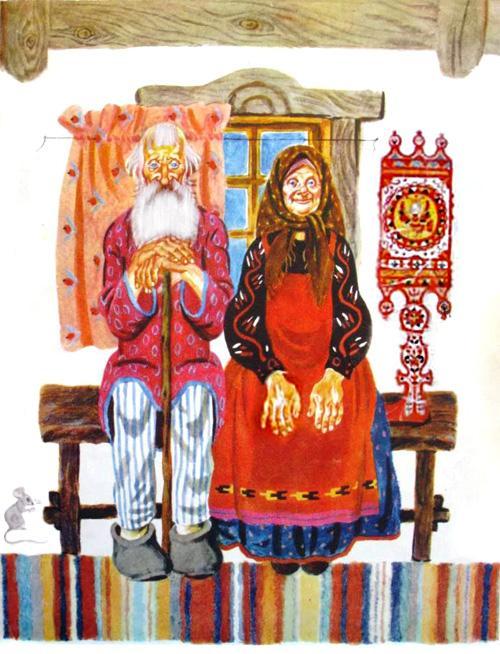 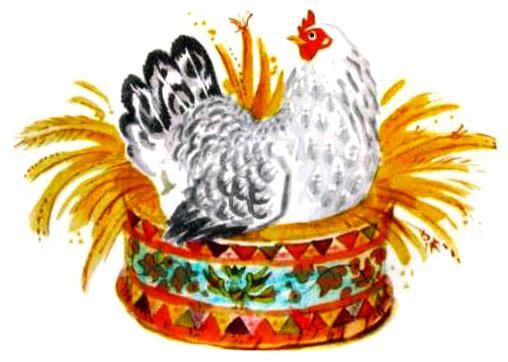 Снесла курочка яичко , да не простое -  золотое.
Жили- были дед да баба. И была у них курочка Ряба.
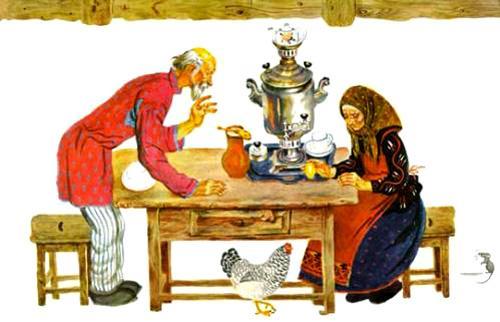 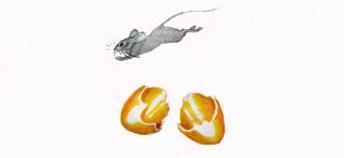 Дед бил, бил - не разбил. 
Баба била, била - не  разбила.
А мышка бежала, хвостиком махнула, - яичко упало и разбилось.
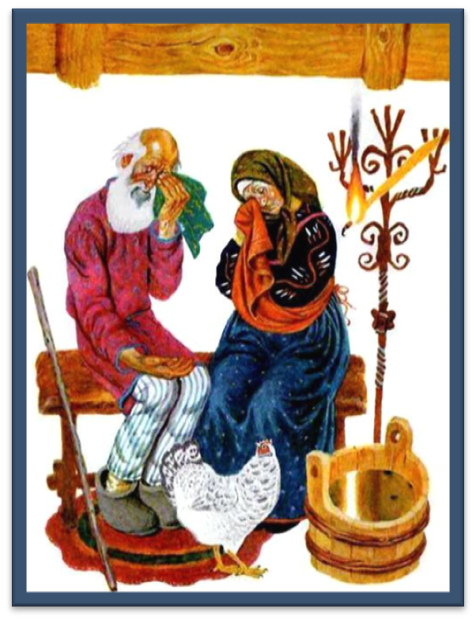 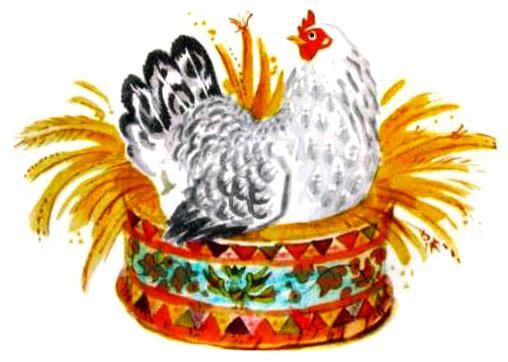 А курочка кудахчет - «ко-ко-ко: не плач дед, не плач, баба: я снесу вам новое яичко не золотое, а простое.
Плачет дед, плачет баба.
Вот и сказки конец кто слушал, молодец!
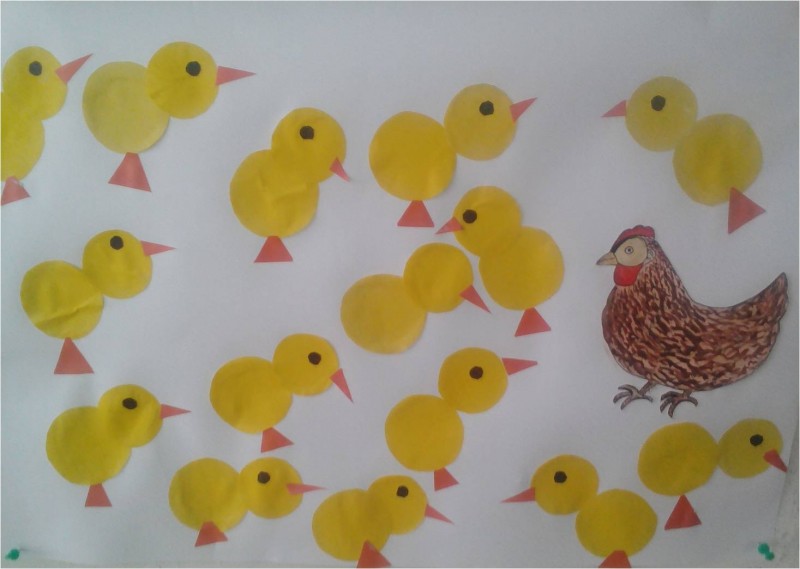 КОЛЛЕКТИВНАЯ РАБОТА « ЦЫПЛЯТА С КУРИЦЕЙ РЯБОЙ»
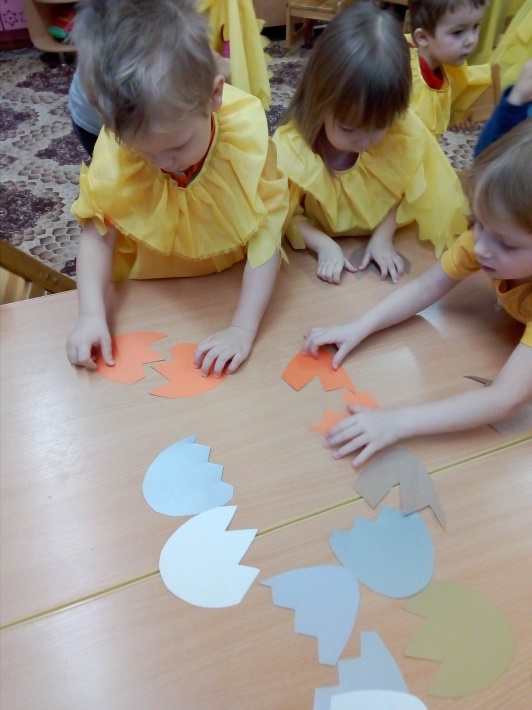 Дидактическая игра:
 « Собери яйцо»
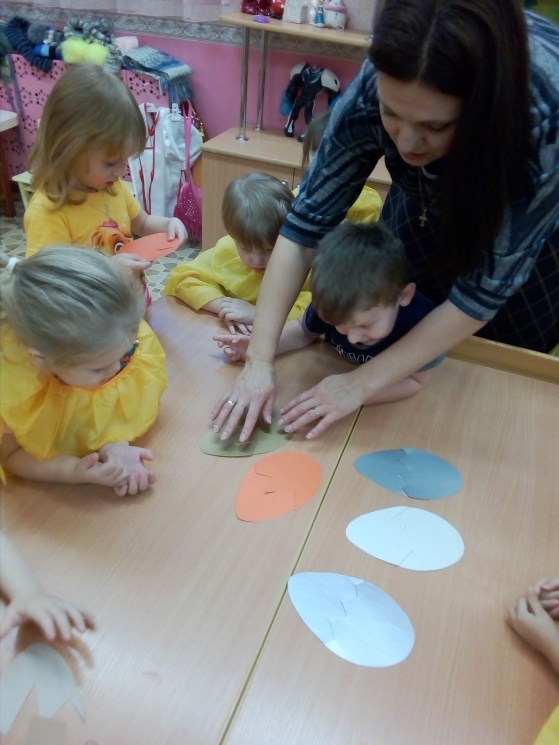 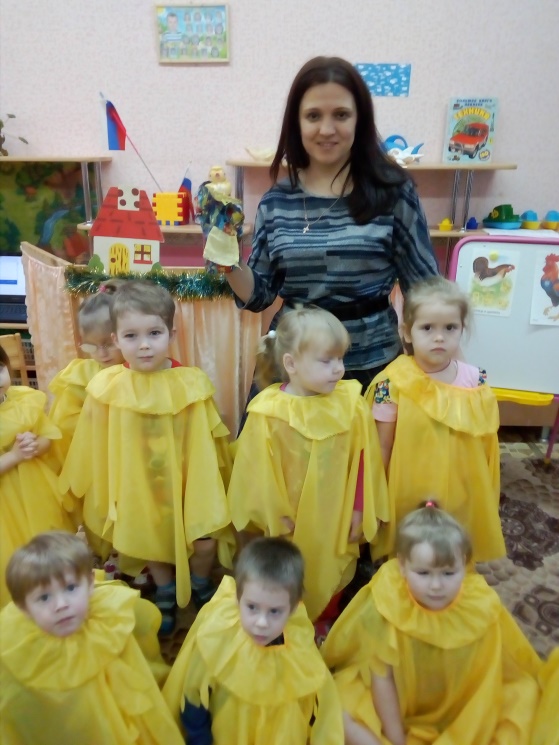 Спасибо за внимание!
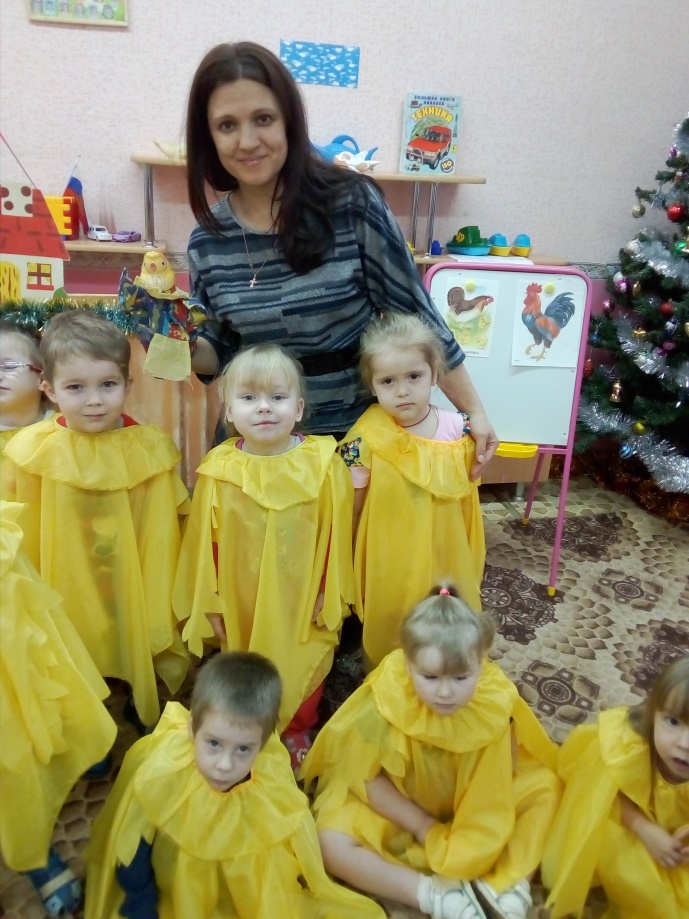